Pakopelihuone –projekti:Merirosvon aarrearkku
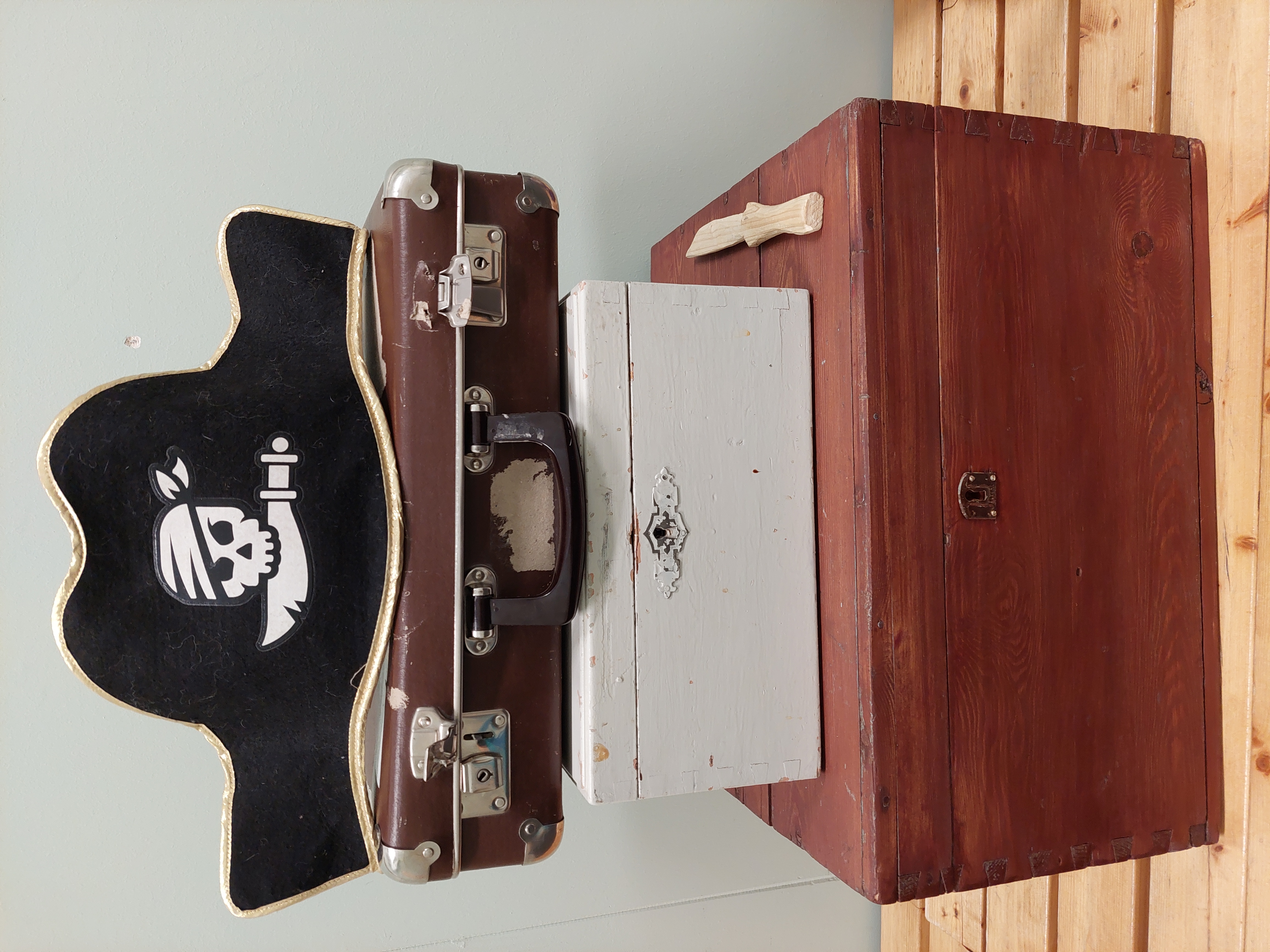 Työryhmä: 
-5. lk ja enkunope Tiina
Pääkohderyhmä: 
-englannin kielen varhentajat (1.-2. Lk.)
Tavoitteet: 
-kielellinen päättelykyky
-ryhmätyötaidot
-kielellinen kompetenssi 
-toiminnallinen oppiminen
Toteutus:
5. luokan työryhmät: juoni, äänimaailma, valaistus, lavastus, näyttelijät, tehtävien toteutus, aikataulutus ja tiedottaminen sekä odottelijoitten leikittäminen
Toteutusaika (suunnittelusta pakohuoneeseen) 3x3h.
Pelaamassa 5-6 oppilasta kerrallaan
Peliaika n. 20 min.
Osattava numerot (0-10) englanniksi kirjaimilla kirjoitettuna: one, seven jne.
Näyttelijämerirosvot antavat ohjeet ja tarvittaessa vinkit lukkoihin (red, blue jne.)
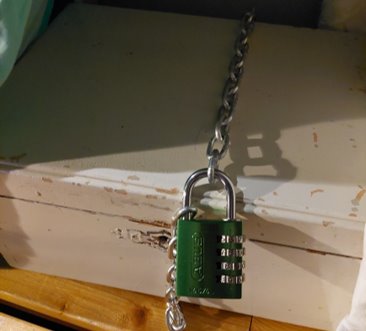 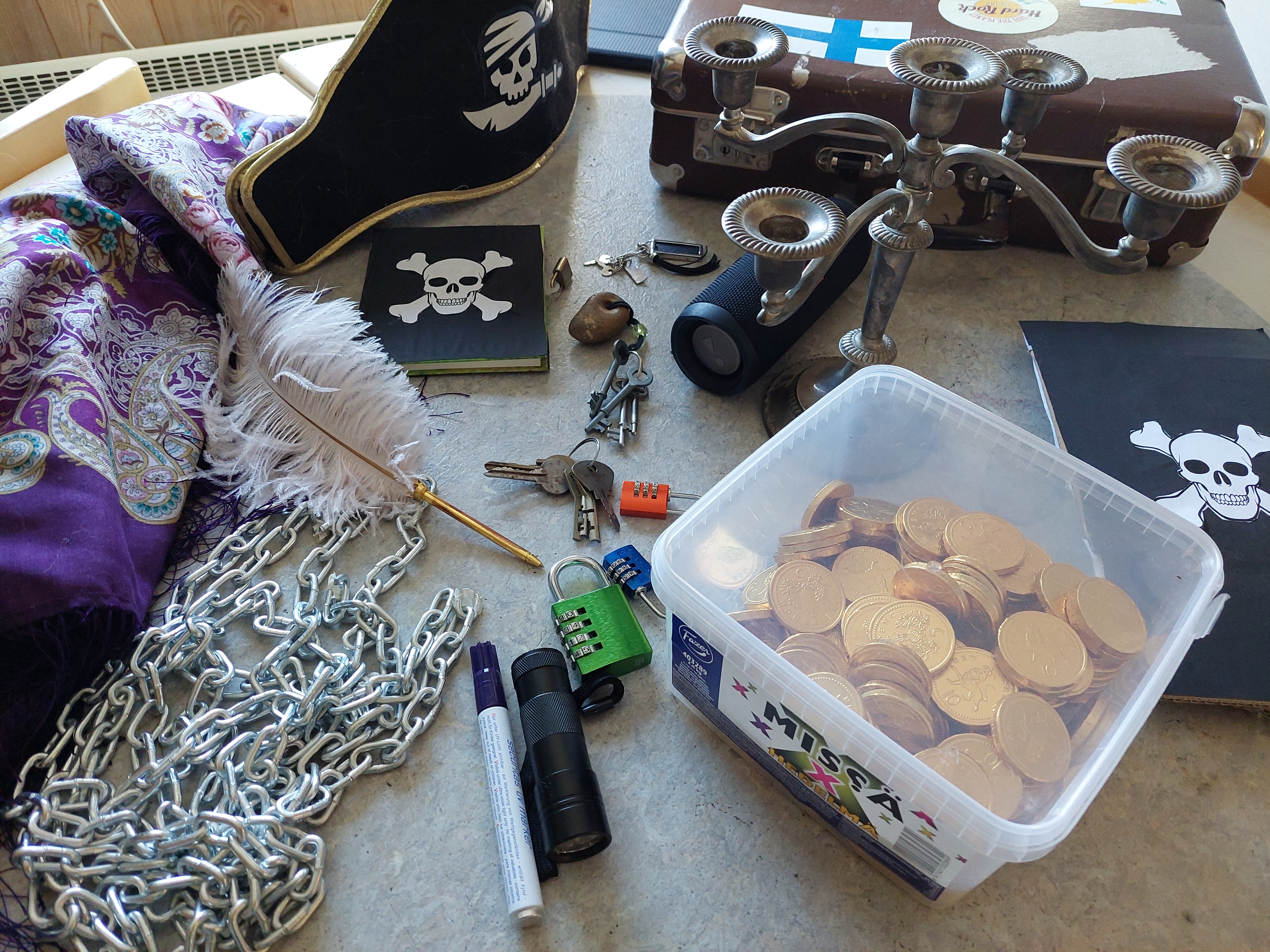 Välineet
"Arkkuja" ja kettinkiä
Numerolukkoja 4 kpl
Uv-lamppu ja -kynä
Päiväkirja, lukko ja avain
Palapeli 
Tunnustelulaatikko 
Aarre, suklaarahat
Merirosvomaisia lavasteita ja asusteita
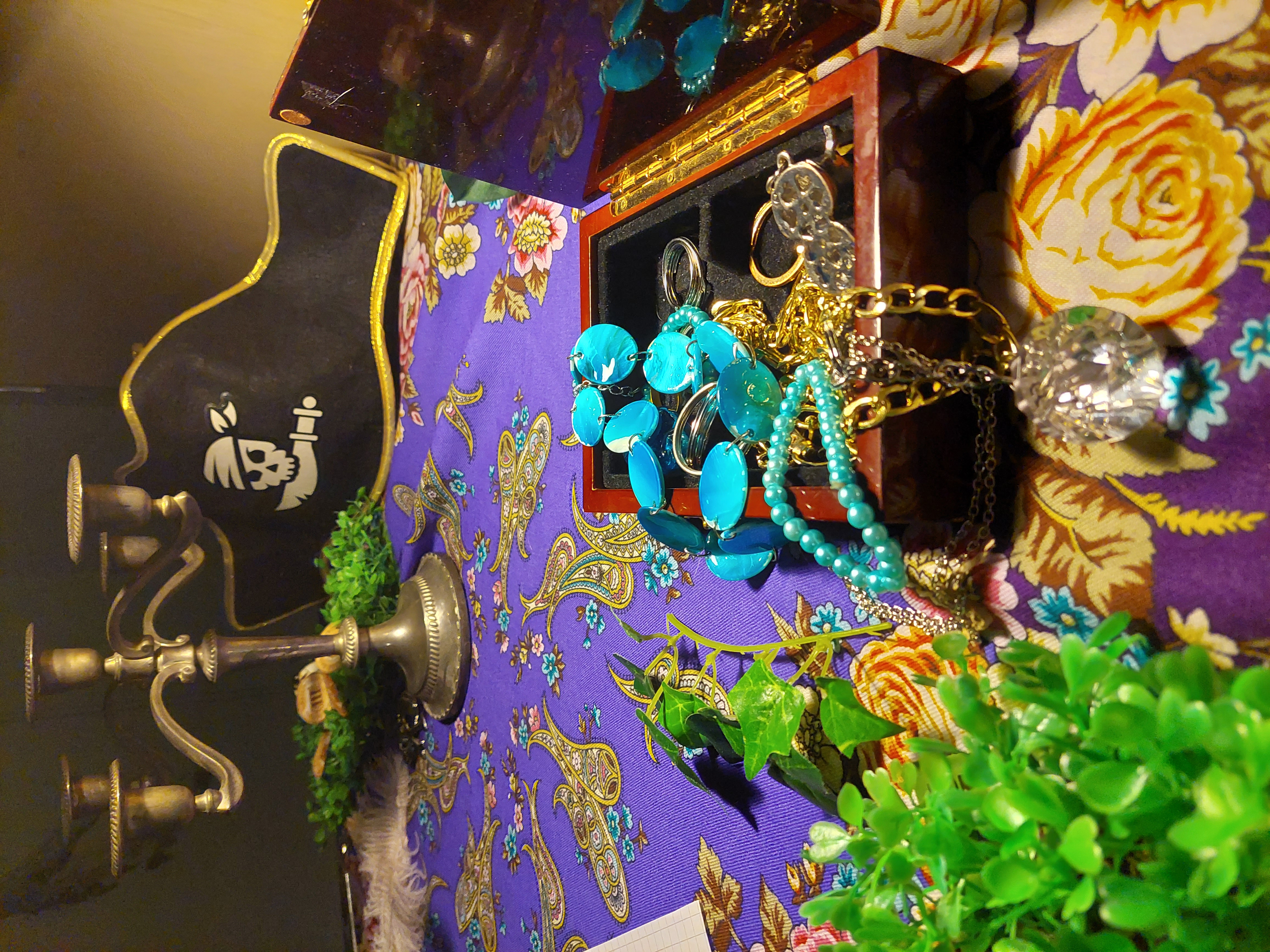 Pakopeli:Himmeästi valaistu huone, jossa soi merirosvomusiikkia. Pöytä, jossa merirosvotavaroita.Auttaa merirosvoja avaamaan aarrearkku. Jos onnistuu, lupaavat antavat aarteesta osan.
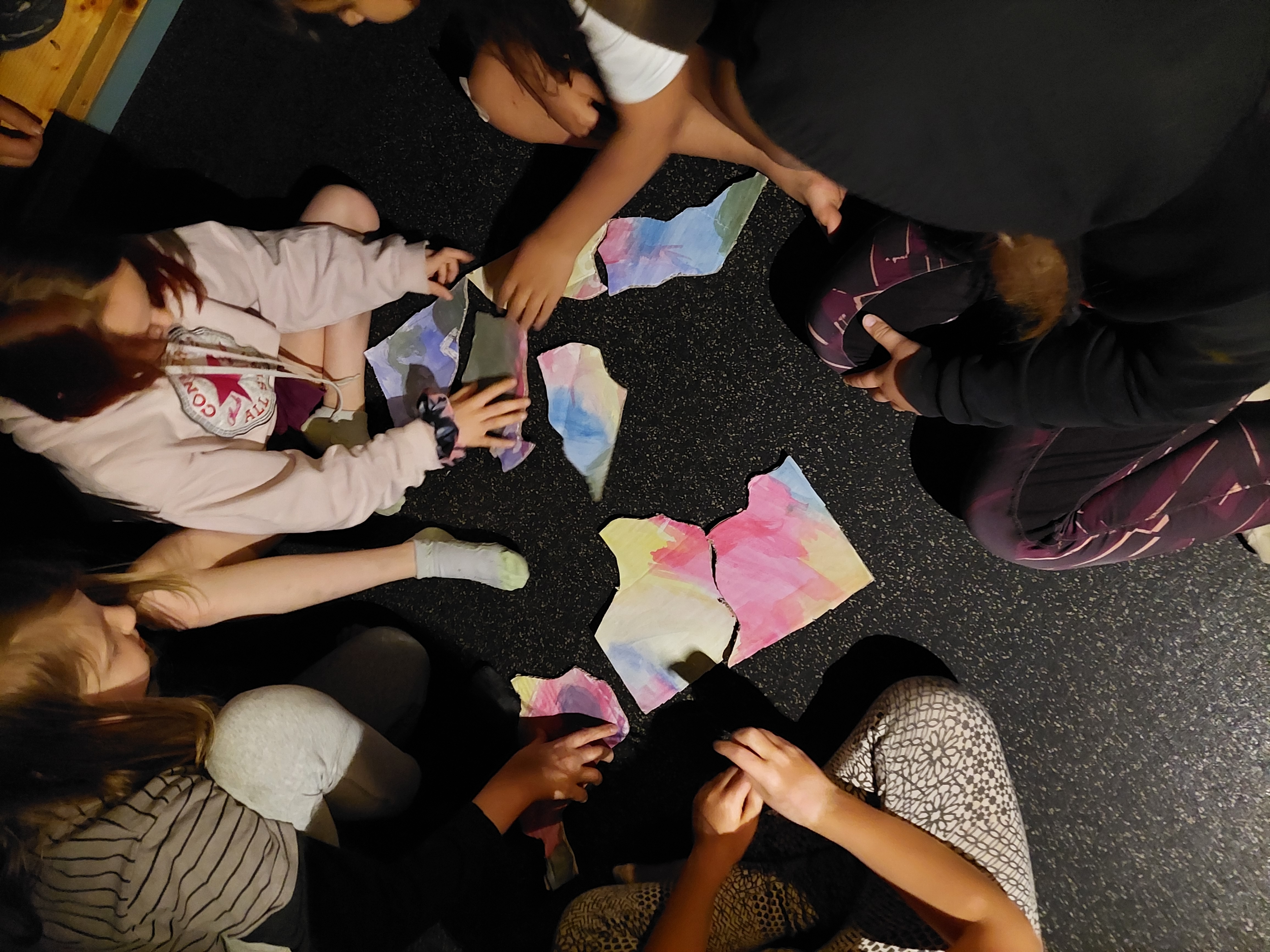 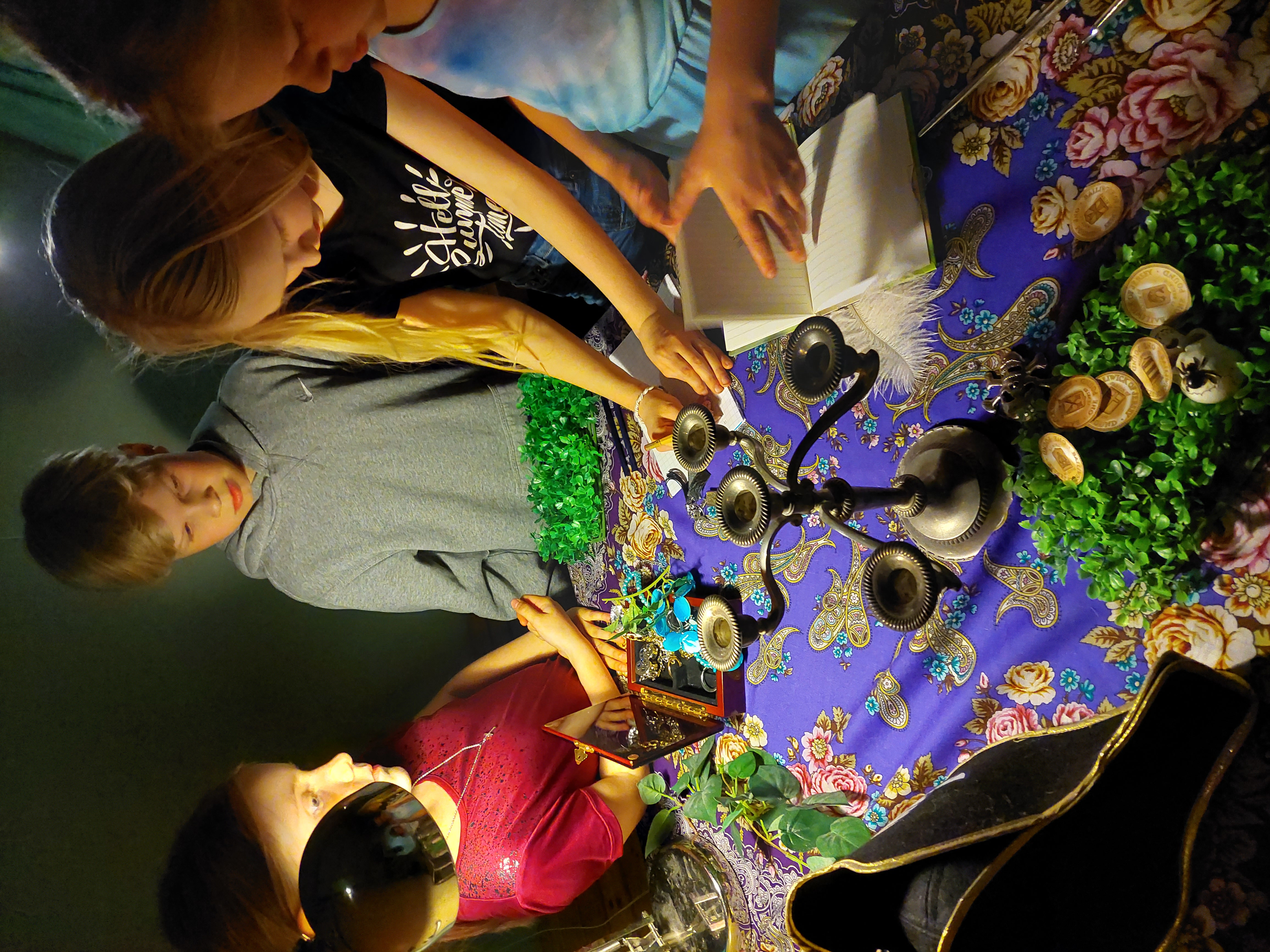 Tehtävät:
1. Pöydällä lukossa oleva päiväkirja. 
2. Arkussa palapeli.
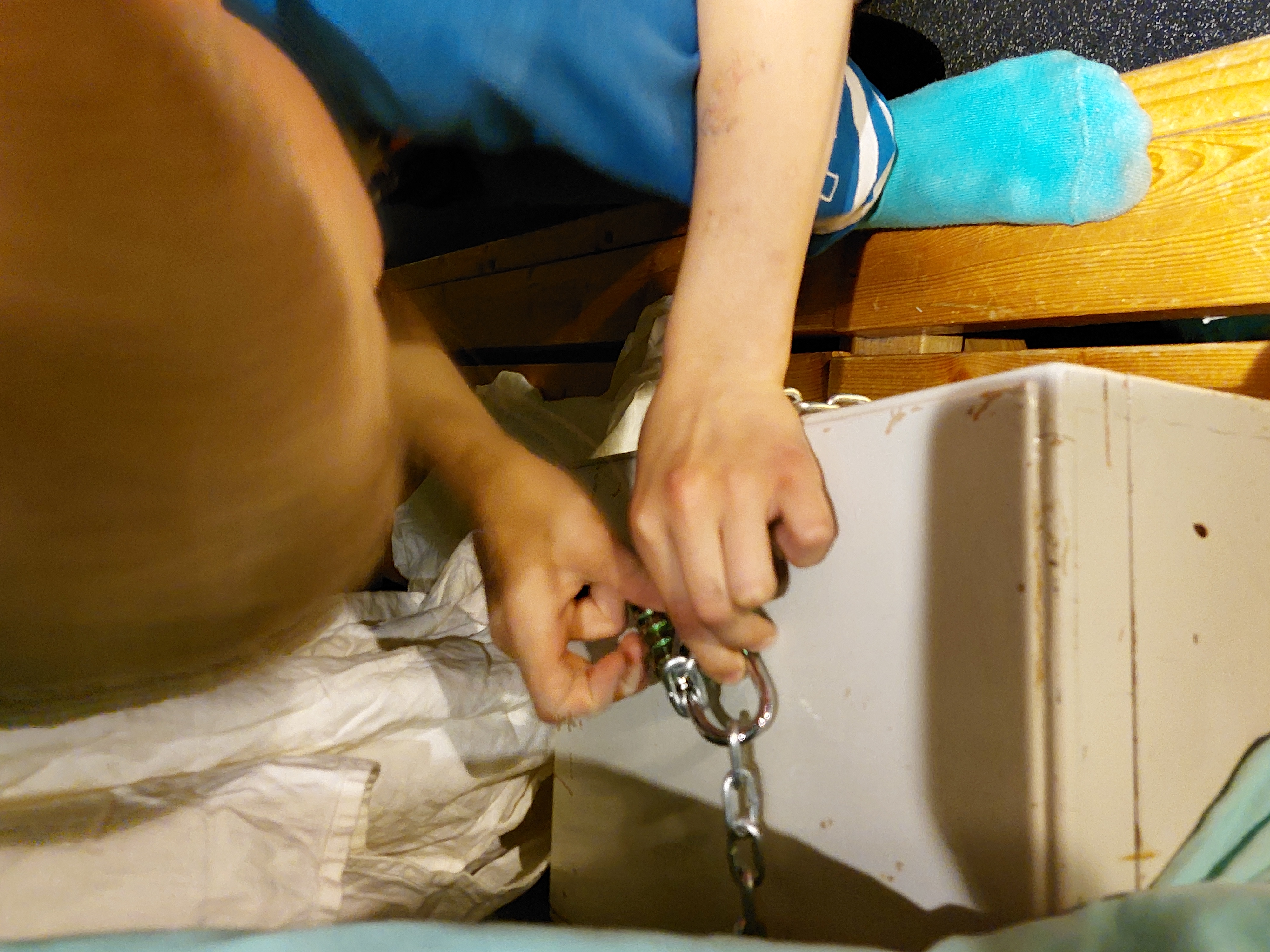 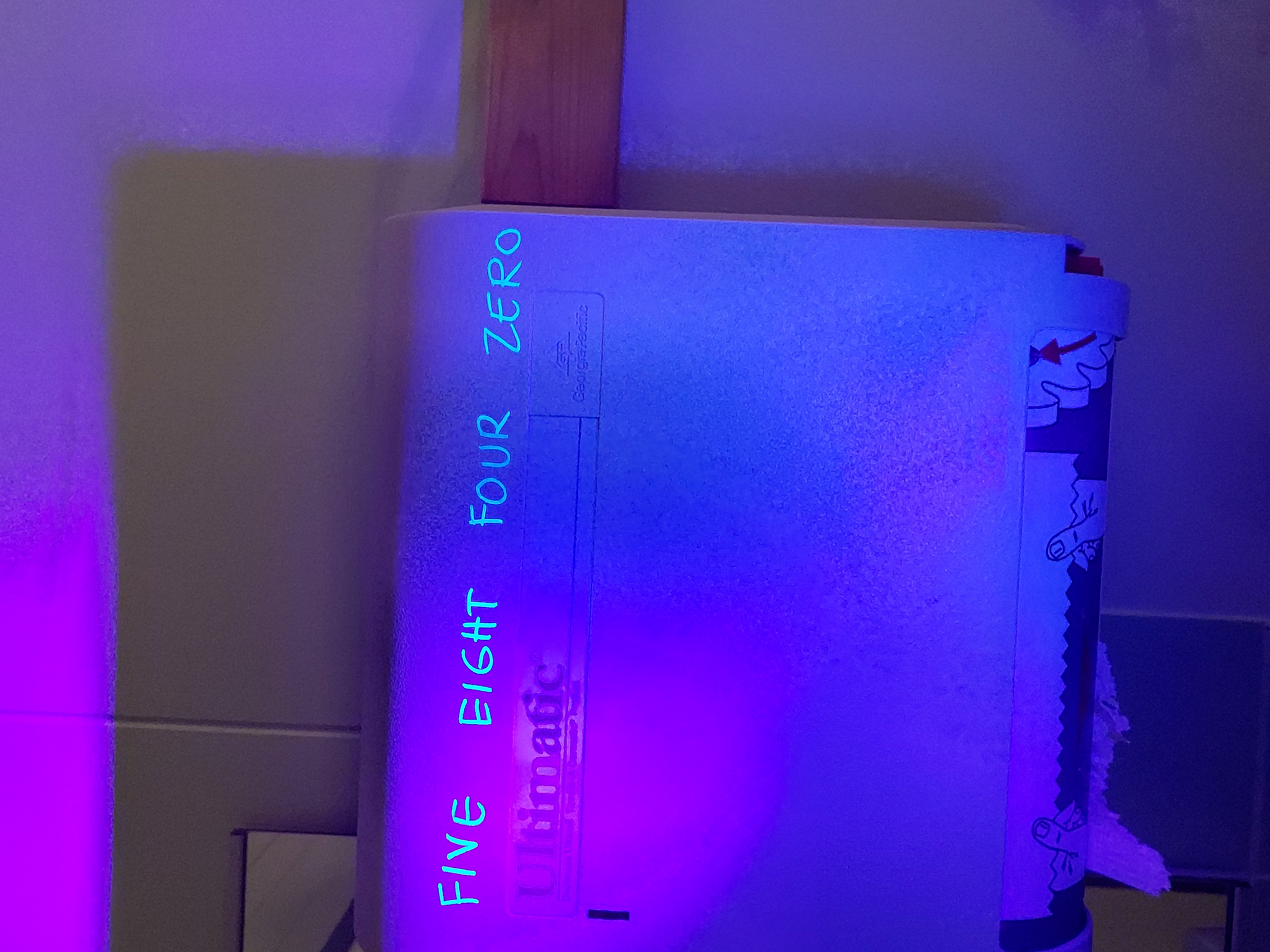 3. Arkussa uv-lamppu.  
4. Arkussa tunnustelulaatikko. 
5. Merirosvojen aarre, suklaarahoja.
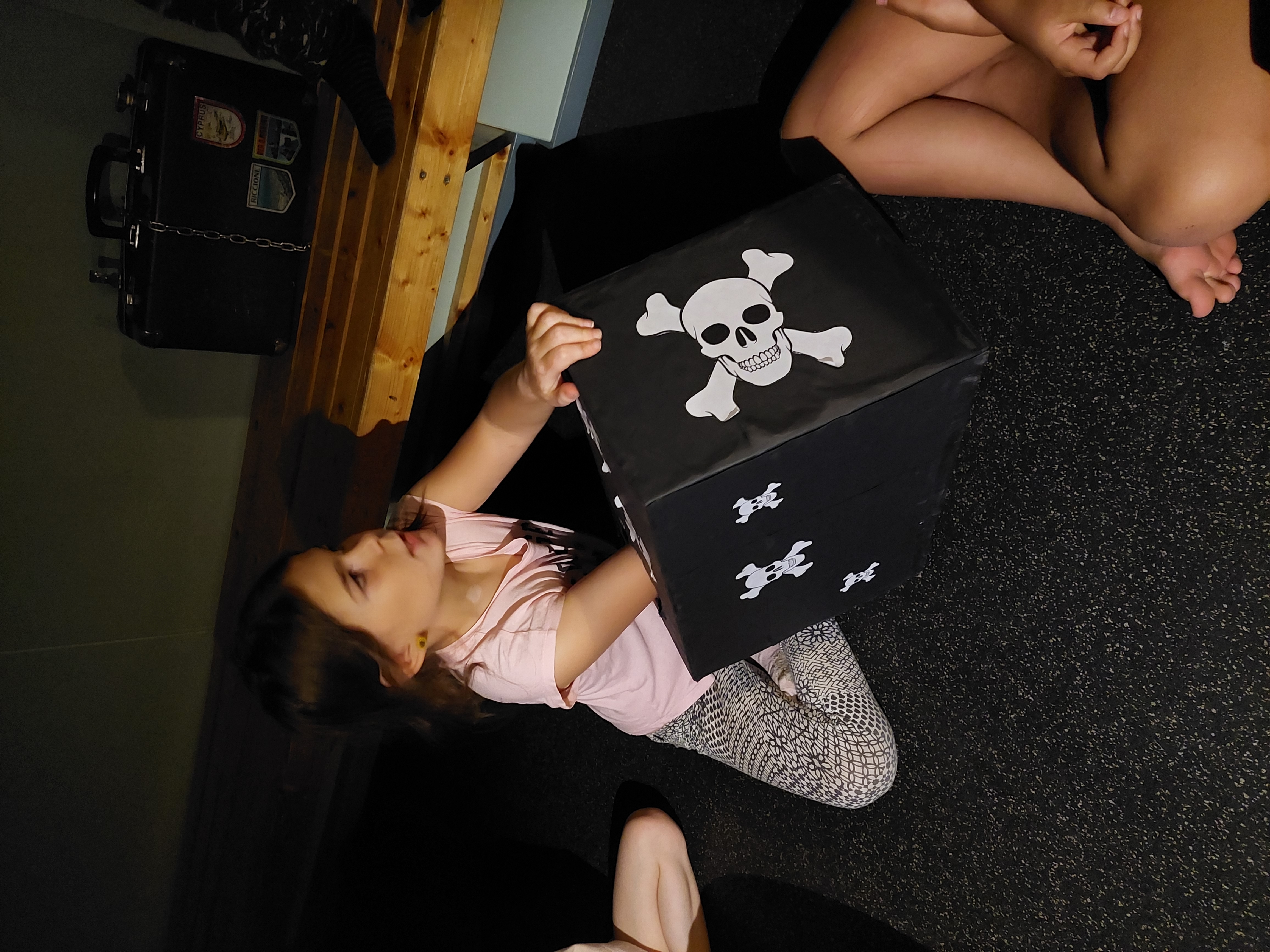 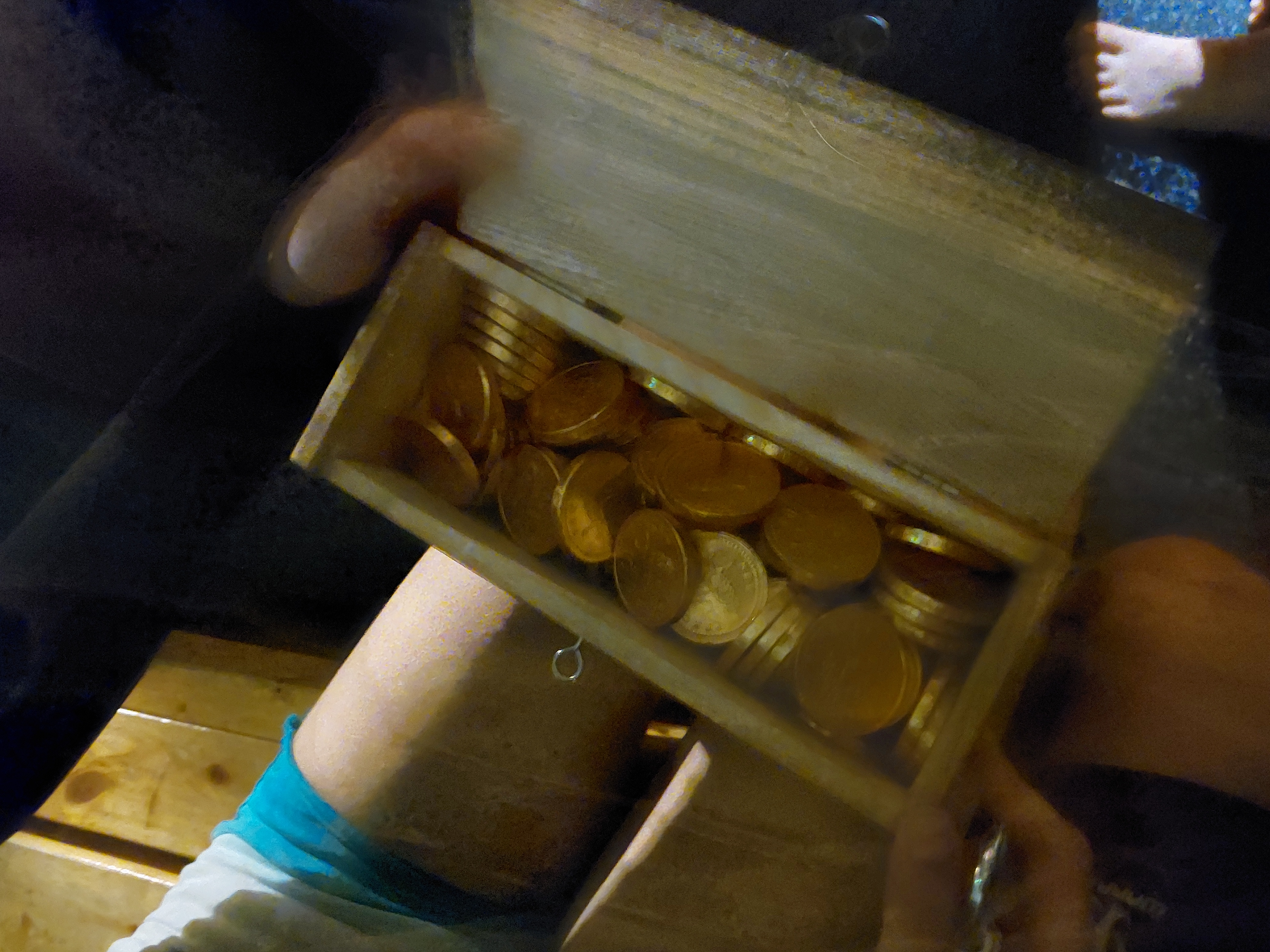 Ideat varastettu:
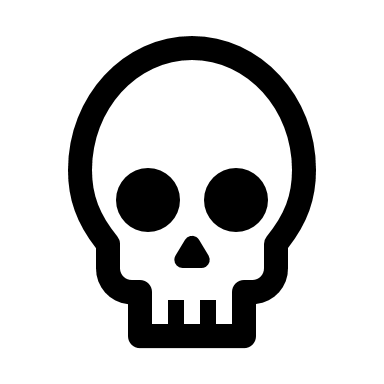 Mediakeskuksen Pedanet-sivuilta: 
https://peda.net/joensuu/jm/lightabot-luonnos/pakopelit
Sm4rtlab-vierailulta yliopistolla
https://www.uef.fi/fi/sm4rtlab
Omat kokemukset pakohuoneista ja pakopeleistä